Comparing a camera and an eye
Describe who part matches which between a camera and lens

Silver
Label the key parts of both a camera and an eye

Bronze
Explain what each part of the camera and eye do

Gold
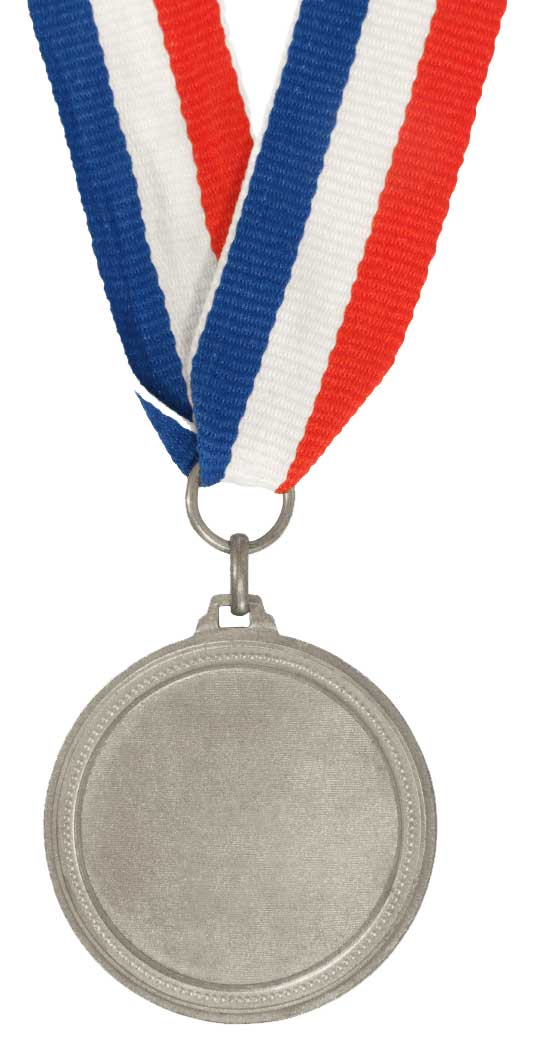 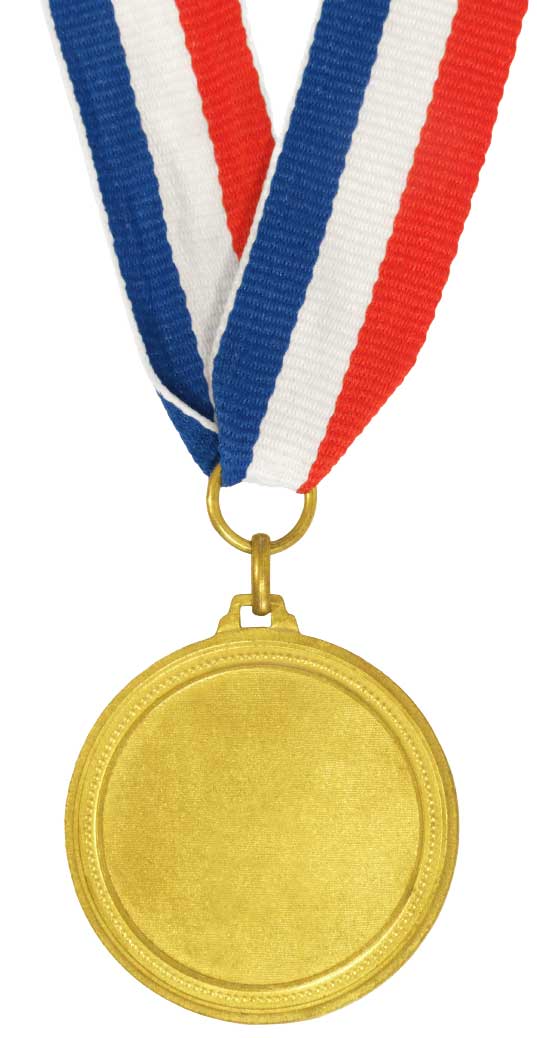 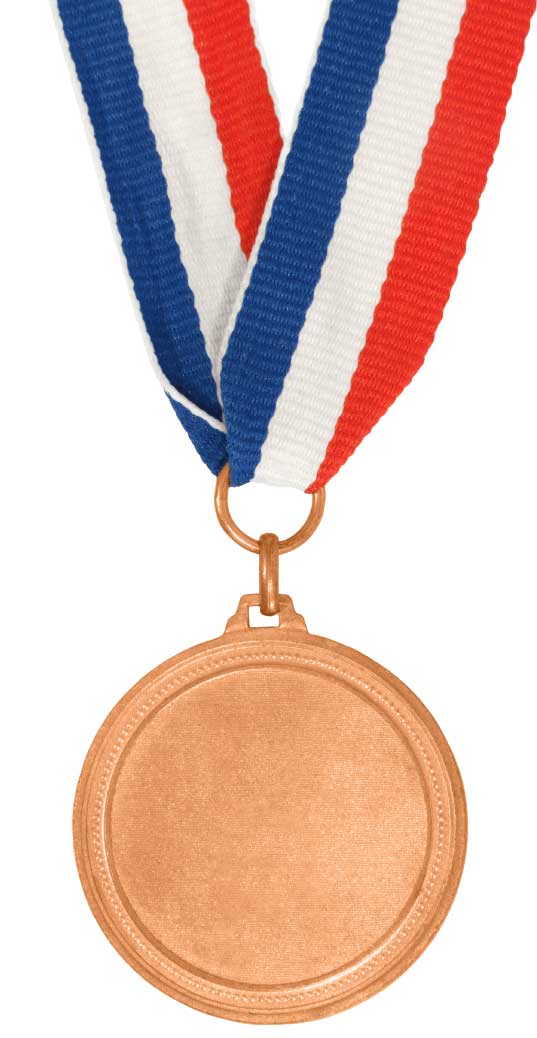 Eyes
You have already labeled a diagram of an eye and have described what each part does.

Now you must compare an eye with a camera…
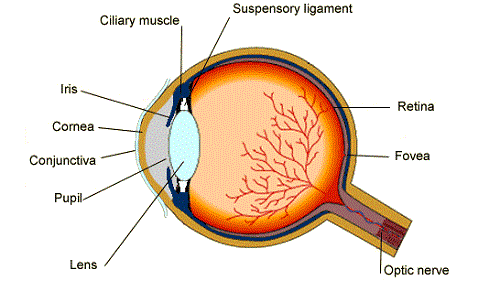 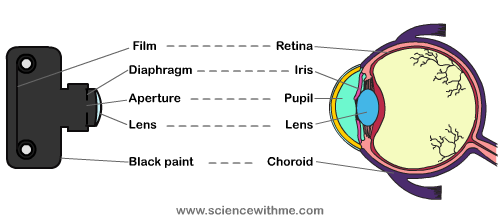